© Morgan AP Teaching
U.S. History
Colonial Governments
Notebook Page 2
© Morgan AP Teaching
Benign Neglect
One of the primary factors determining American culture and political views 
was the unintended policy of ‘benign neglect’ practiced by the British crown

With an entire ocean wean them, as well as multiple civil and foreign conflicts in Europe, the British crown did not have the time, money, or resources directly manage and administer the colonies

As such, colonies operated much like autonomous individual states; 
colonial governments collected taxes, raised militaries, and dictated commerce

While these may all be normal governmental practices, such 
autonomy technically required the approval the British monarchy

However, without the resources to administer or enforce policies, the colonies were essentially 
went decades without any real supervision or management by the British government
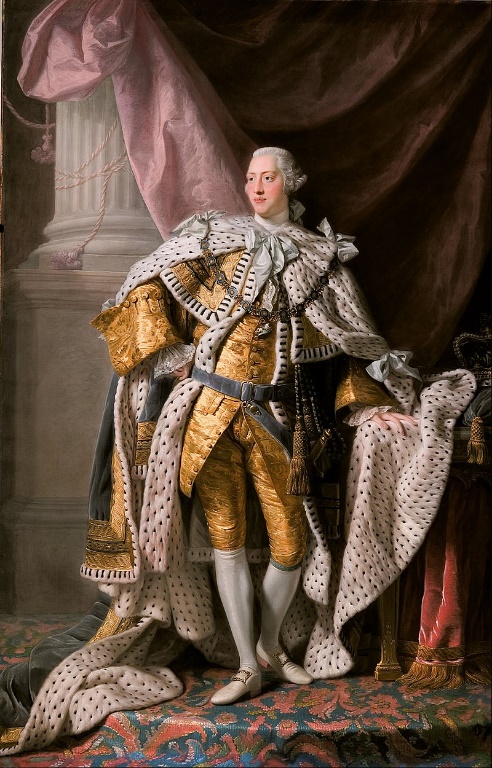 © Morgan AP Teaching
Unique Governments
There were many different forms of government in the colonies but one thing 
most had in common was that, despite their differences, they were successful

One such example the colony of Virginia which was 
established in 1642 colonial representative assembly

This representative assembly was known as the House of Burgesses; it was an 
elected assembly that had the authority to levy taxes and establish a militia

They, like most other colonies, also upheld English Common Law and established regional judges -- all this in spite of the fact that their administration was a complete departure traditional British nobility and monarchy

Others like Carolina and Georgia also setup unique forms of government, run by non-nobility, and maintained the fundamentals of English law and society
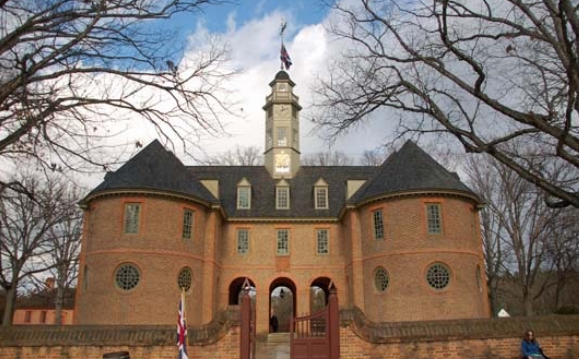 © Morgan AP Teaching
Impact of Benign Neglect
As colonies developed governments and practiced near autonomy, they 
became increasingly independent, albeit still loyal to the British crown

Levying their own taxes, establishing militia and successful agriculturally-based economies, stabilizing, and expanding were all a testament to American ingenuity and sustainability

This, combined with their zeal for religious toleration, quickly resulted in 
colonists developing their own identity-- particularly after defending themselves 
from other Europeans and Native Americans (such as King Philip’s War)

As such, years later when the British would attempt to establish more control over 
the colonies, the colonies would almost universally call for independence or, at the 
very least, a continuation of their near autonomy and a voice in the British government
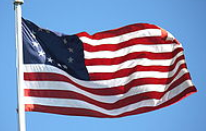